Ground Truth
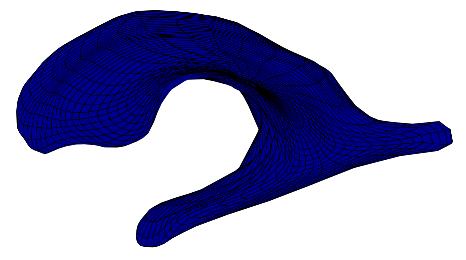 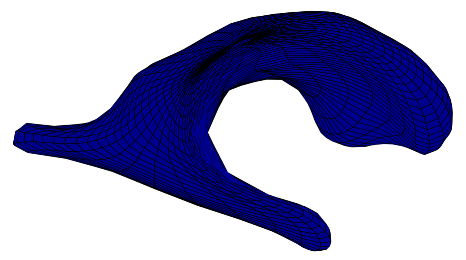 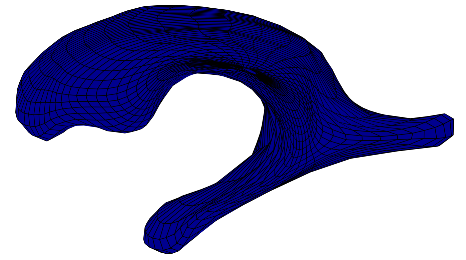 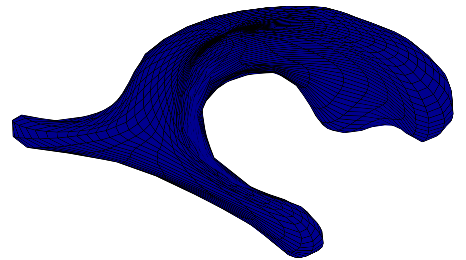 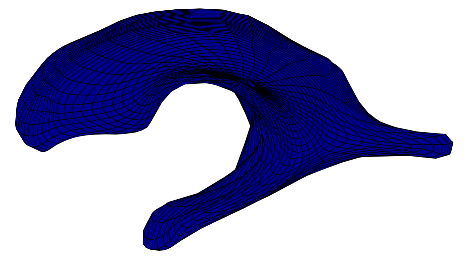 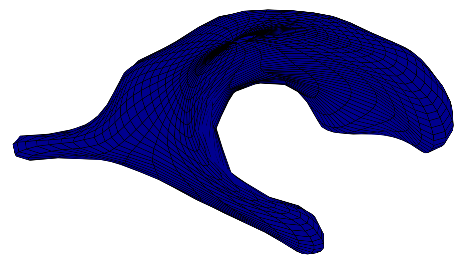 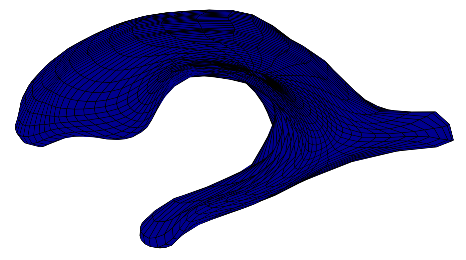 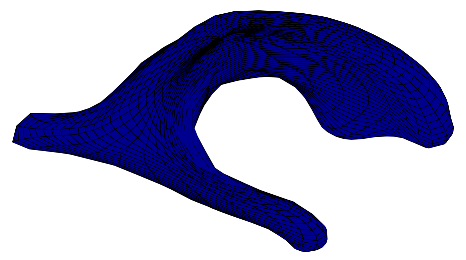 1
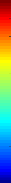 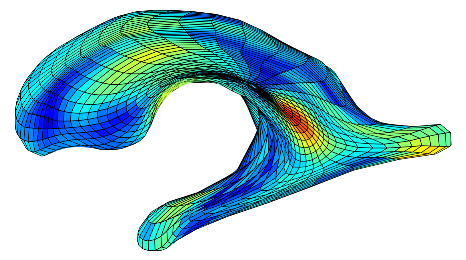 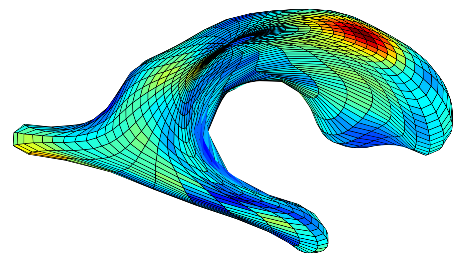 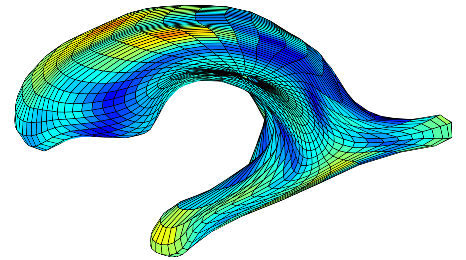 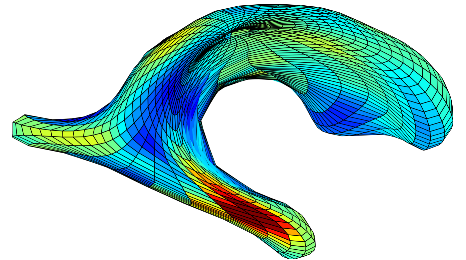 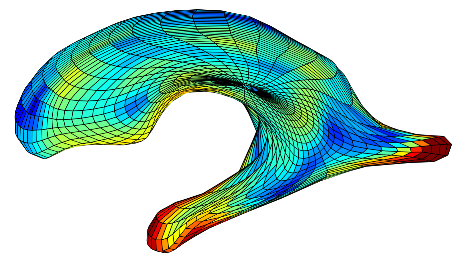 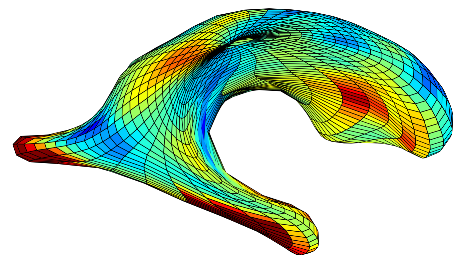 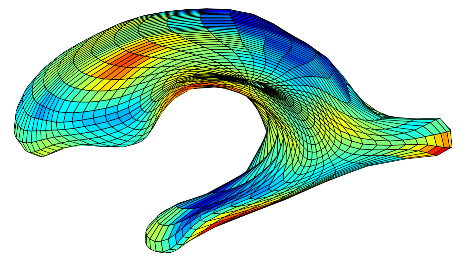 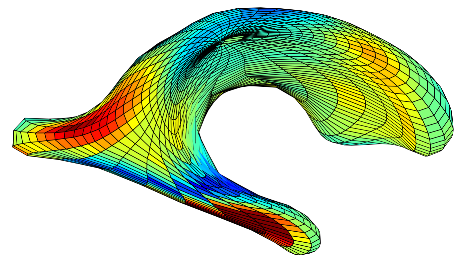 RNLMM
0.5
Central Part of Lateral Ventricle
0
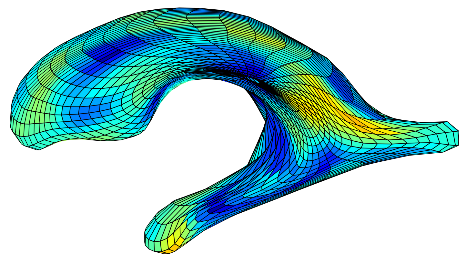 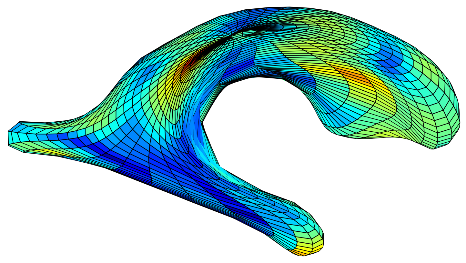 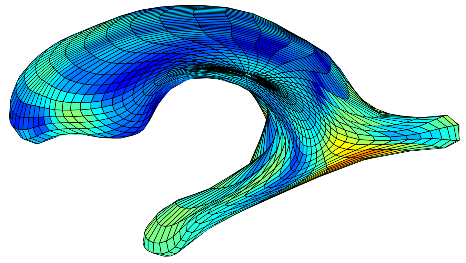 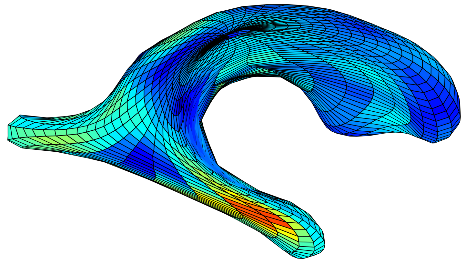 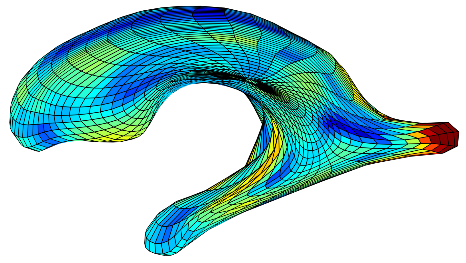 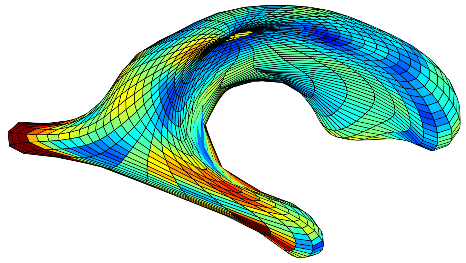 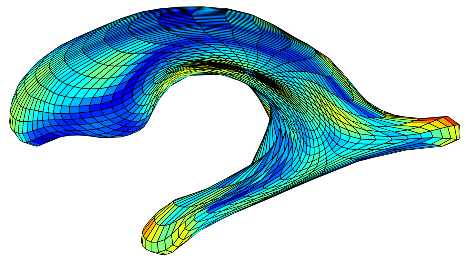 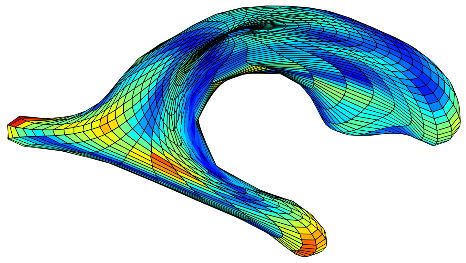 LESA
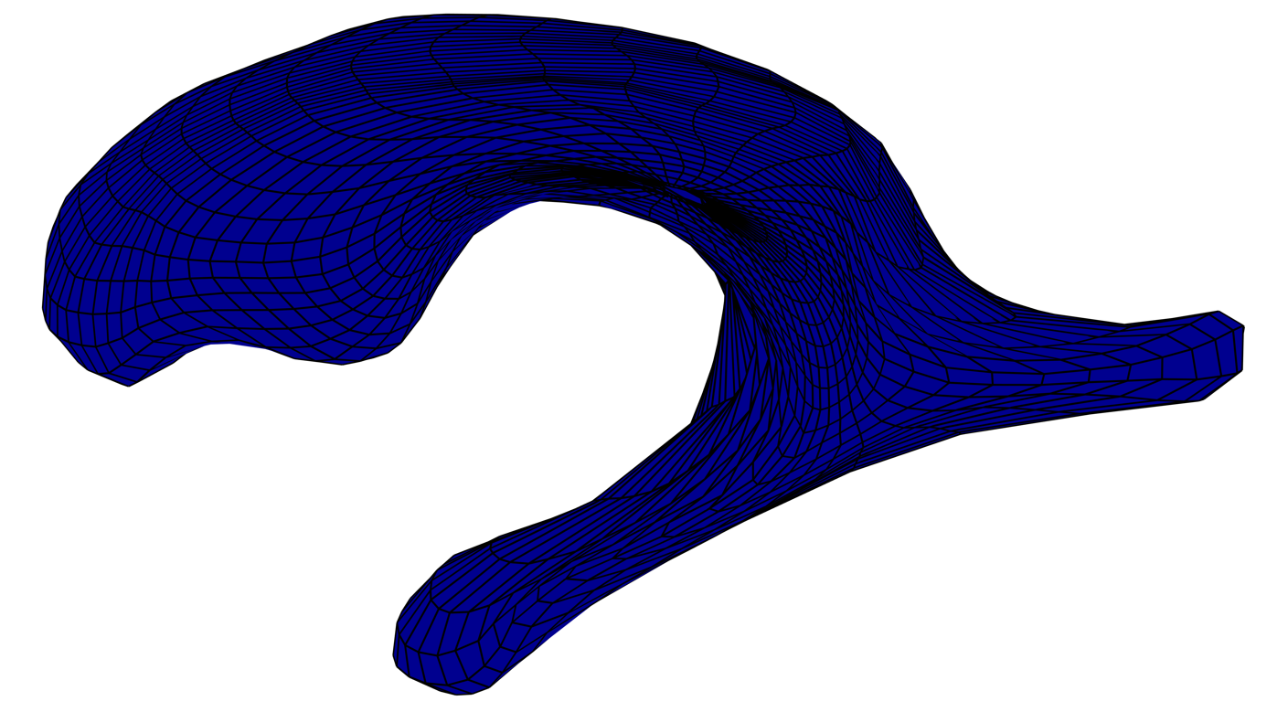 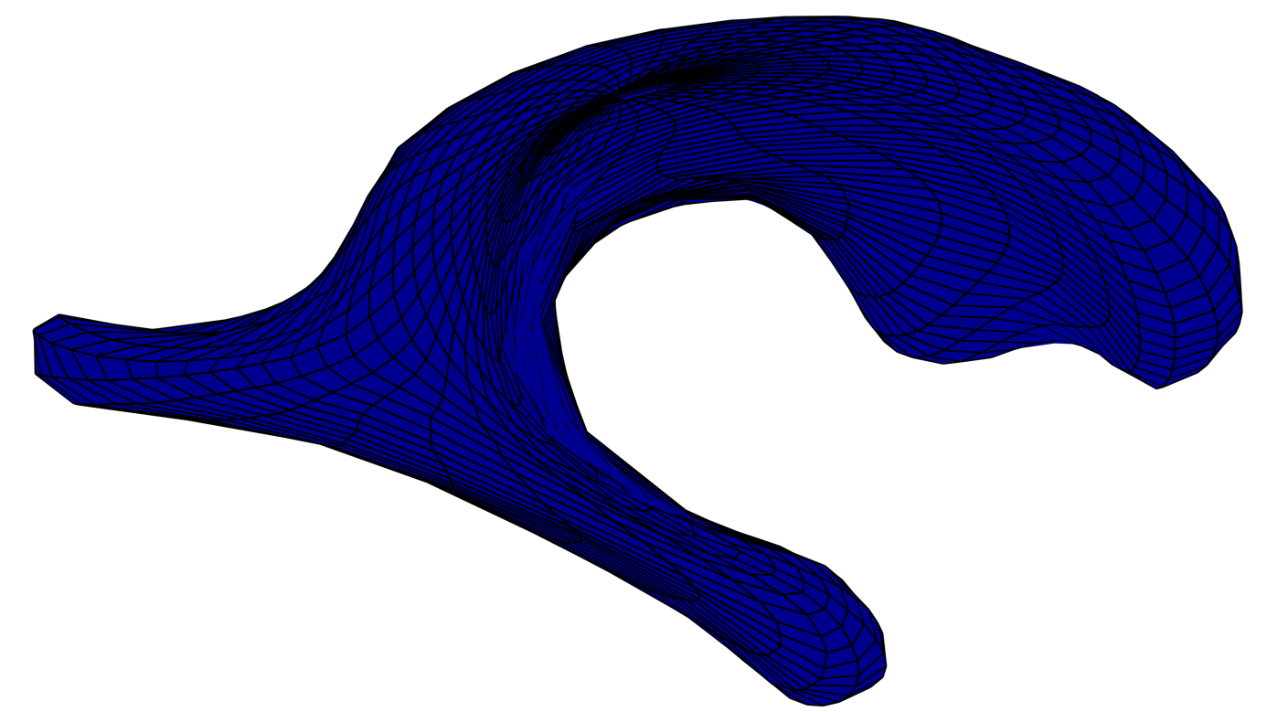 Atrium of Lateral Ventricle
Frontal Horn of Lateral Ventricle
Frontal Horn of Lateral Ventricle
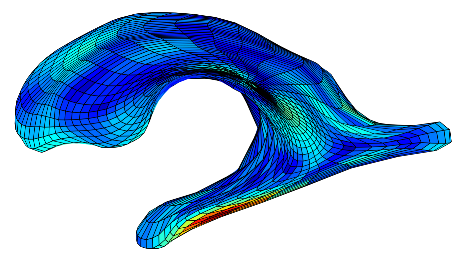 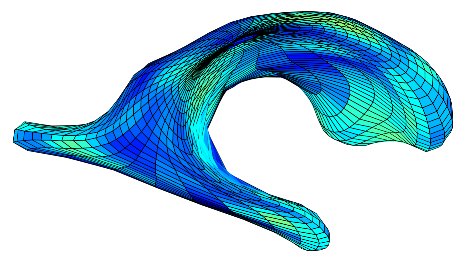 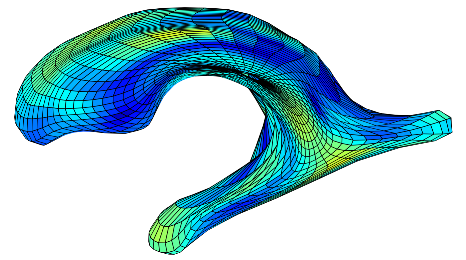 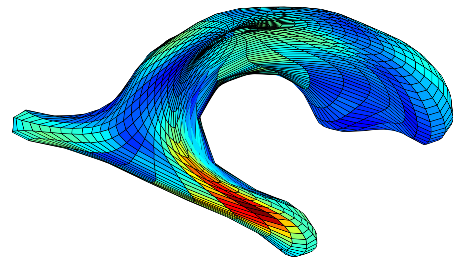 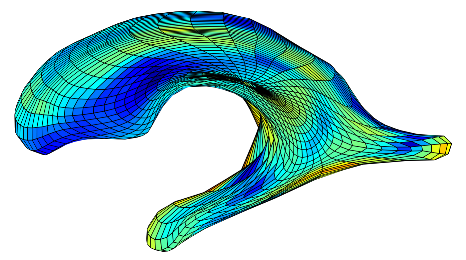 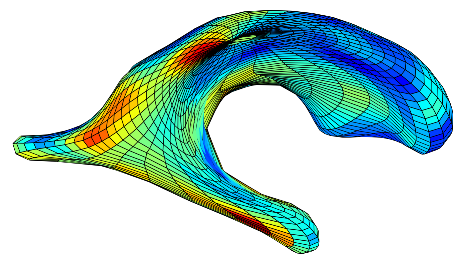 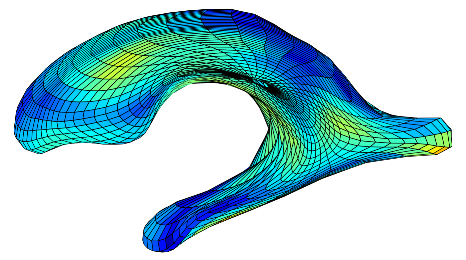 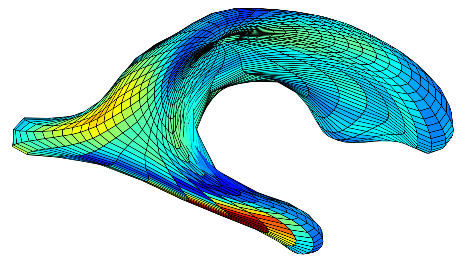 ISMEM
Occipital Horn of Lateral Ventricle
(a-1) Scan 1
(a-2) Scan 2
(a-3) Scan 3
(a-4) Scan 4
(b) Left Lateral Ventricle
Temporal Horn of Lateral Ventricle
Temporal Horn of Lateral Ventricle